CGEM DAQ Status and Plan
Tingxuan Zeng
2025-03-11
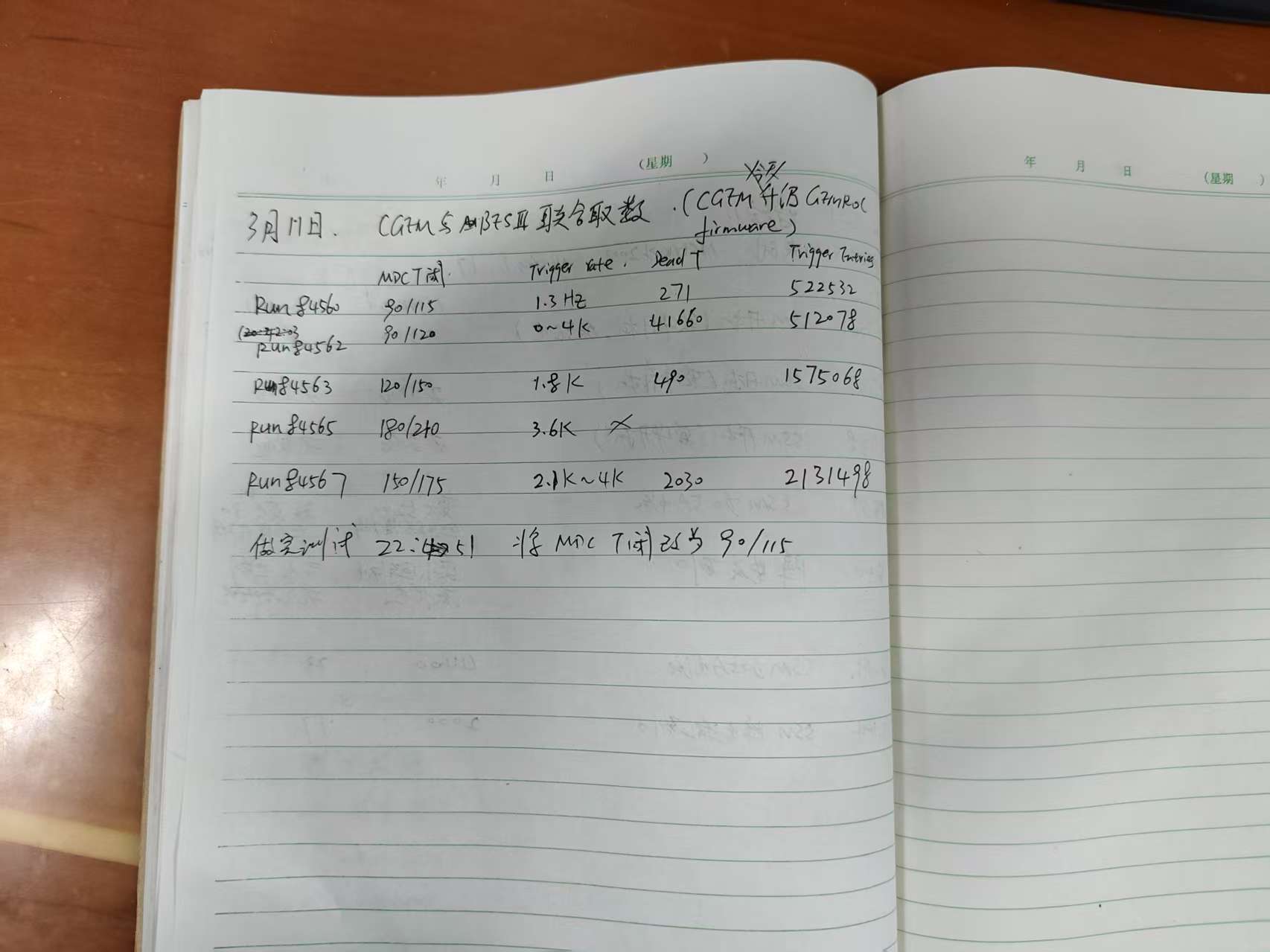 More Event number check results
Note: Full cable connected， noise trigger.  Alberto updated firmware yesterday night.
Last Trigger number is same with all GEMROCs,  also same with BES3 in 3 runs.
Run 84563 BES3 histogram has a overflow,event number is actually 1578977 in data file.
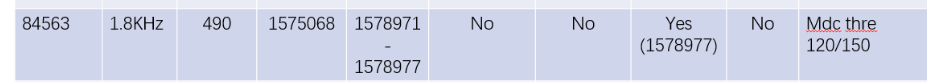 Udp sequence count recovers increasing sequentially.
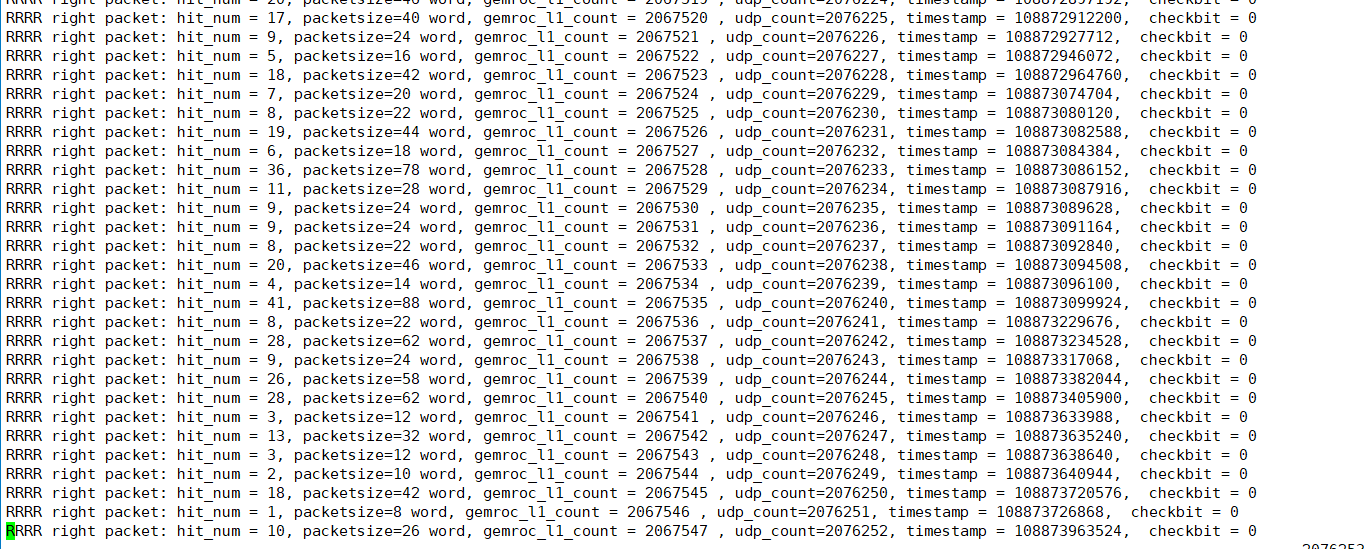 When GEMROC L1 count jumps, the udp sequence count jumps with same number.
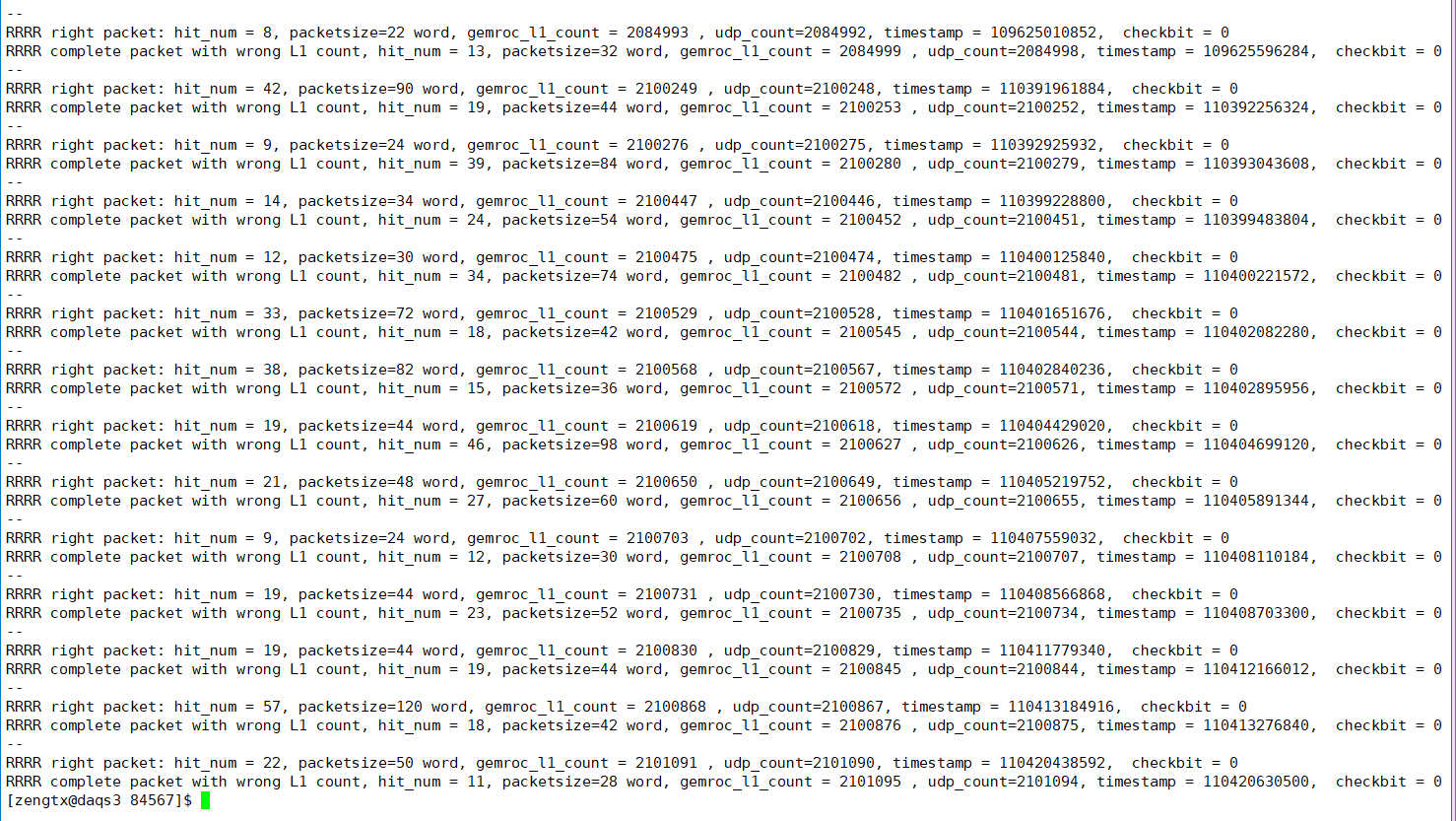